Les métiers de l’organisation du  transport et de la logistique
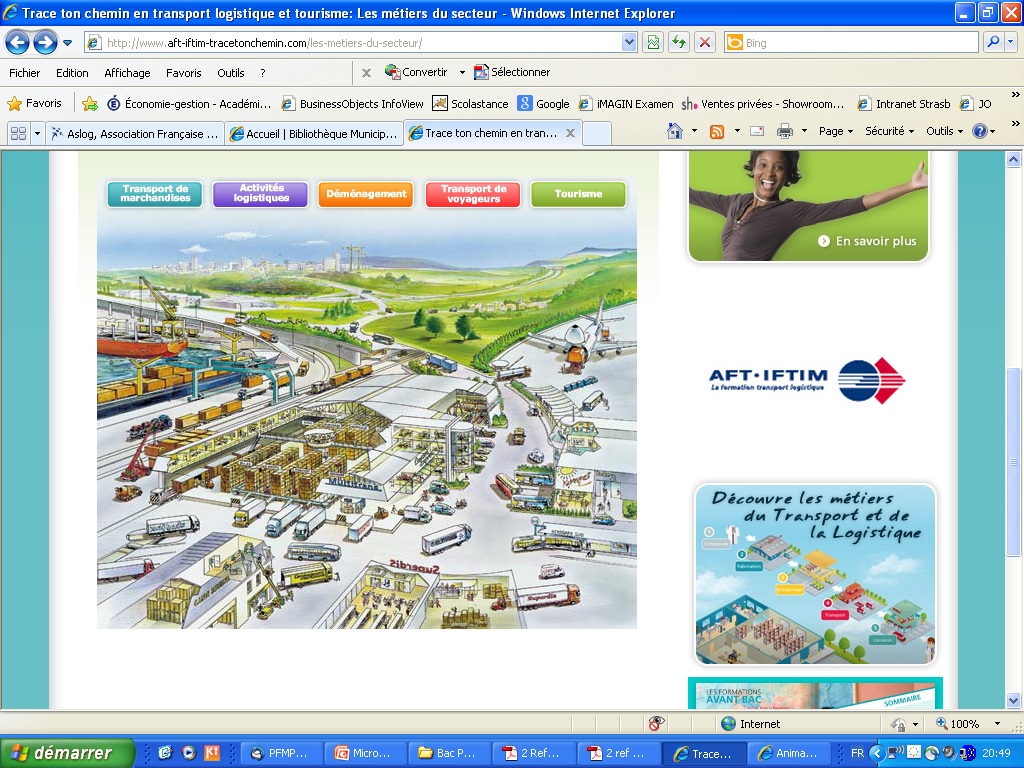 Bac Pro Transport
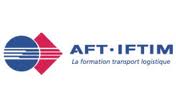 Avec le soutien de >>>
La gestion des flux matériels
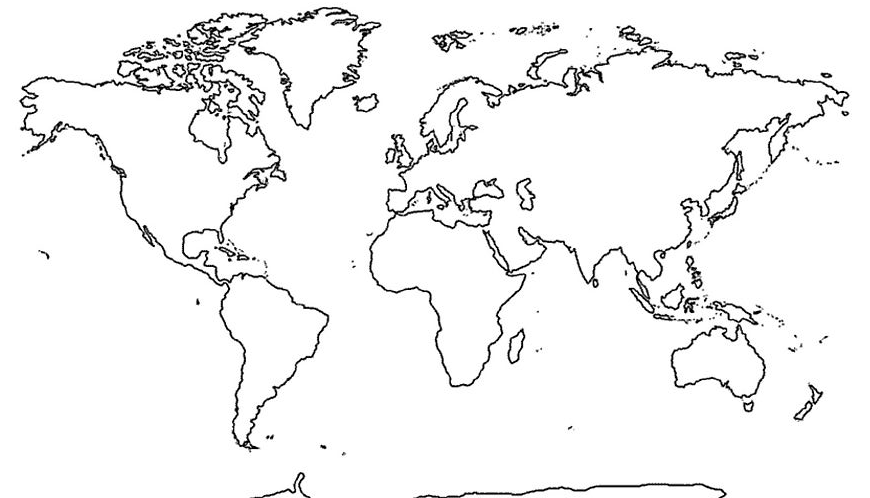 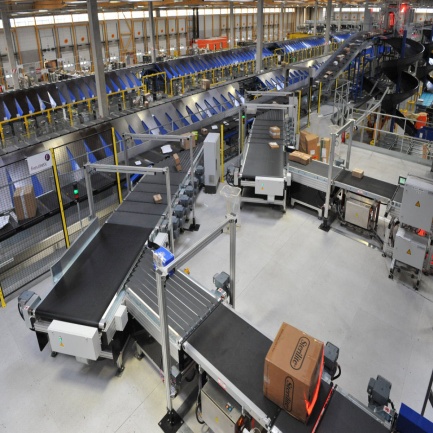 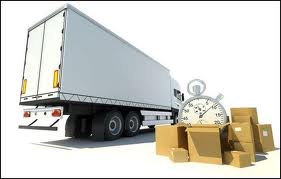 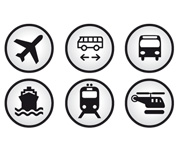 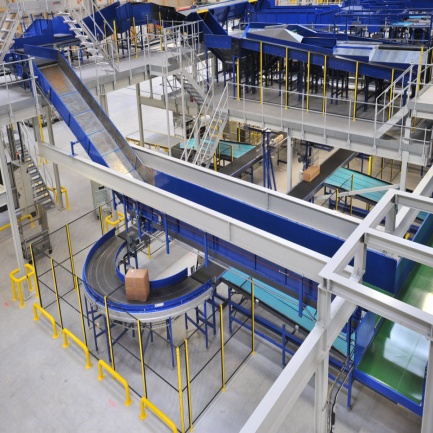 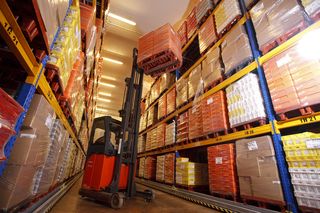 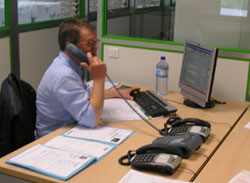 Bac Pro Transport
Les activités de transport
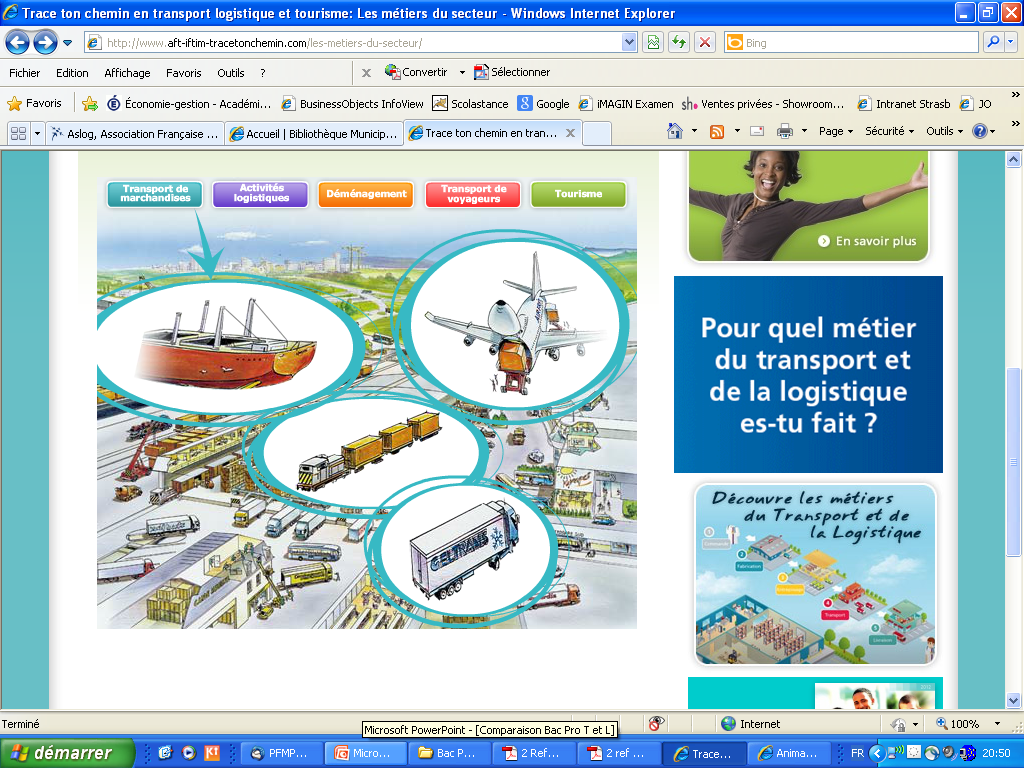 ?
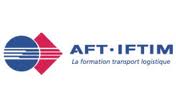 Les métiers du transport
Assistant(e) d’exploitation transport 
 Opérateur(trice) de production transport 
 Employé(e) de transit 
 Employé(e) service après-vente 
 Employé(e) aux expéditions et aux arrivages 
 Chargé(e) d’expéditions overseas import/export 
 Assistant(e) gestionnaire de parc de véhicules 
 Aide déclarant en douane
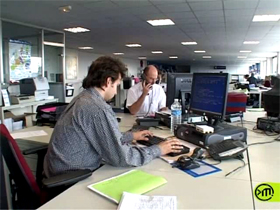 Les entreprises d’accueil
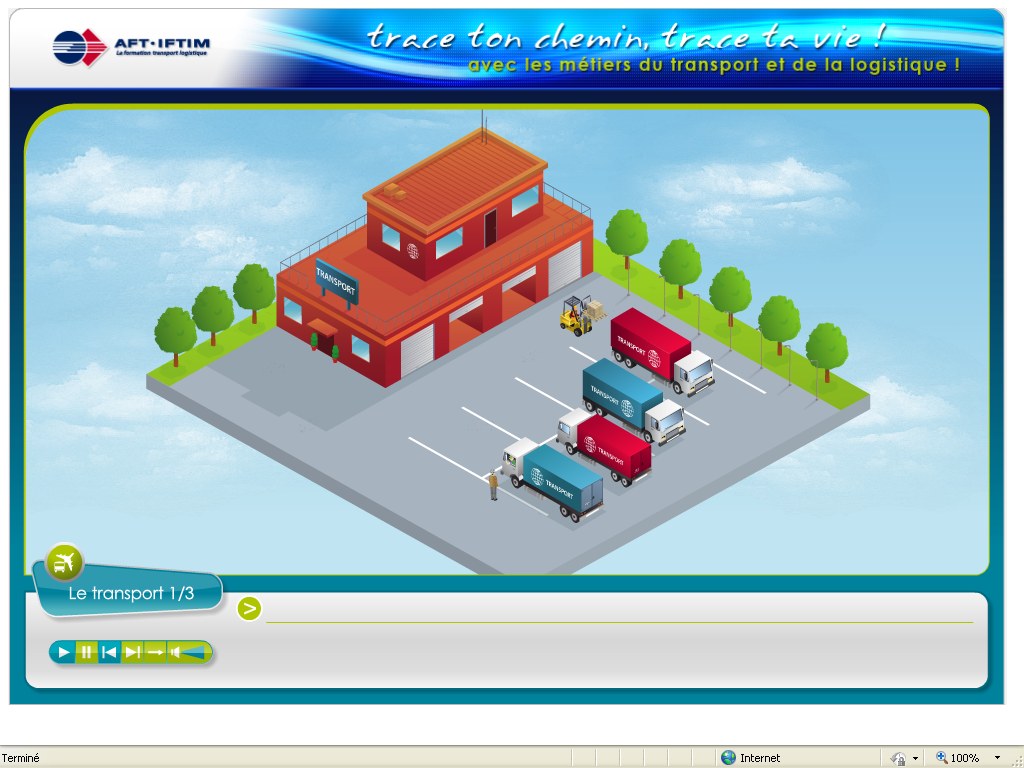 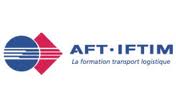 Les entreprises d’accueil
Transports de marchandises pour compte d’autrui
 Entreprises organisatrices de transports terrestres, aériens, maritimes et multimodaux, transports spécialisés
 Entreprises commissionnaires en douane 
 Entreprises industrielles et commerciales de tous secteurs d’activités (dans les services : transport,
    logistique, douane…)
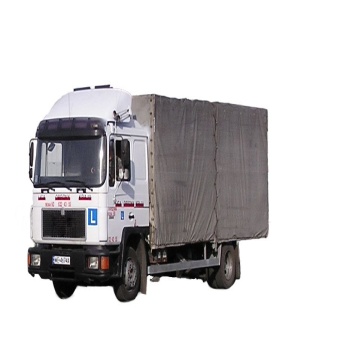 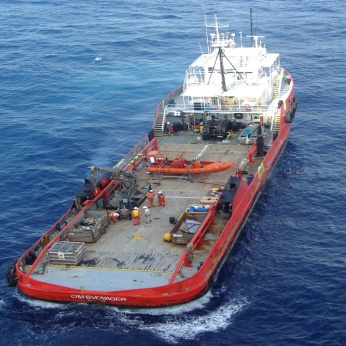 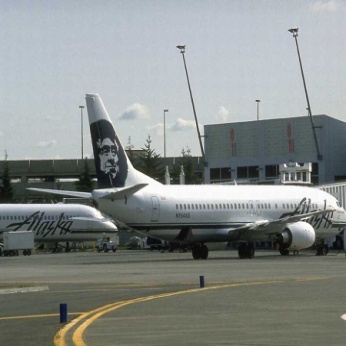 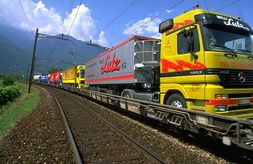 Les activités de transport
Le/la titulaire de la spécialité « Transport » du Baccalauréat Professionnel met en œuvre et suit 
les opérations de transport de marchandises en tenant compte de la complémentarité des modes de transport (terrestre, aérien, maritime). 

Il/elle contribue au dédouanement des marchandises. 

Il/elle peut également participer à la réalisation d’activités logistiques liées aux flux de marchandises. 

Dans ses activités, il/elle respecte les procédures, les règles de sécurité, les normes qualité et environnementales.

La conduite en sécurité des chariots
de catégorie 1
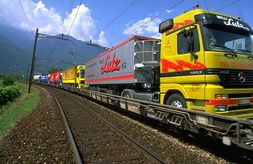 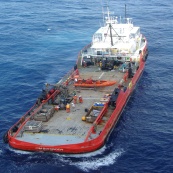 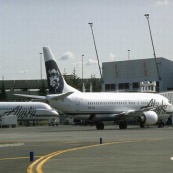 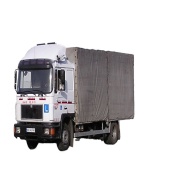 Les activités du transport
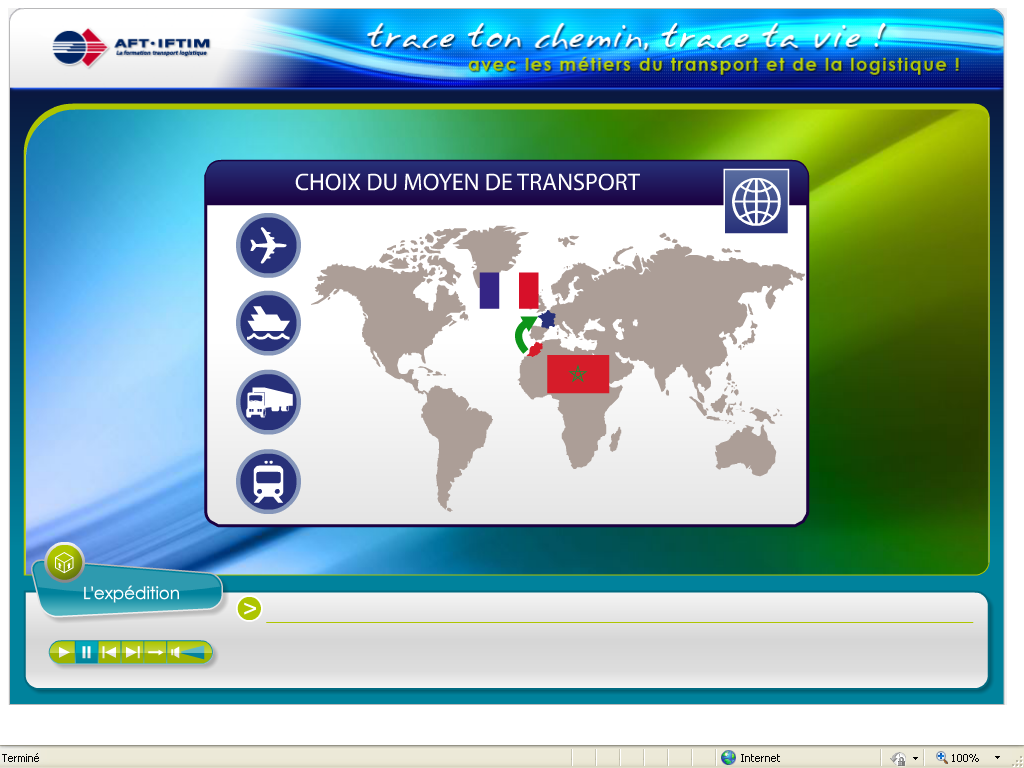 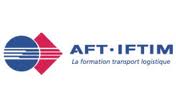 Des qualités recherchées
Réactif / Réactive
Il n'est pas rare qu'une demande arrive au dernier moment ou qu'un camion tombe en panne à quelques minutes du départ. Il faut être capable de faire face sans délai à ce genre de situations inattendues.

Persuasif / Persuasive
Il doit faire preuve d'autorité pour négocier le transport de marchandises au meilleur prix.

Autonome
Il doit organiser les déplacements de marchandises en minimisant les coûts et en tenant compte de l’environnement 

Cultivé / Cultivée
Il cumule plusieurs connaissances dans des domaines très variés : législation sociale, cartographie, géographie, caractéristiques techniques des véhicules, etc.
Les poursuites d’études
BTS Transport et prestations logistiques
DUT Gestion logistique et transport
DUT Génie du conditionnement et de l'emballage 
DUT Qualité, logistique industrielle et organisation option organisation et gestion des flux 
MC Accueil dans les transports 
MC Agent transport exploitation ferroviaire 
Technicien(ne) supérieur(e) en transport logistique (options) 
Certificat agent d'escale aéroport
Lycée Emile Mathis 
Schiltigheim
Lycée Bugatti
Illzach
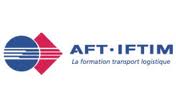 En résumé…
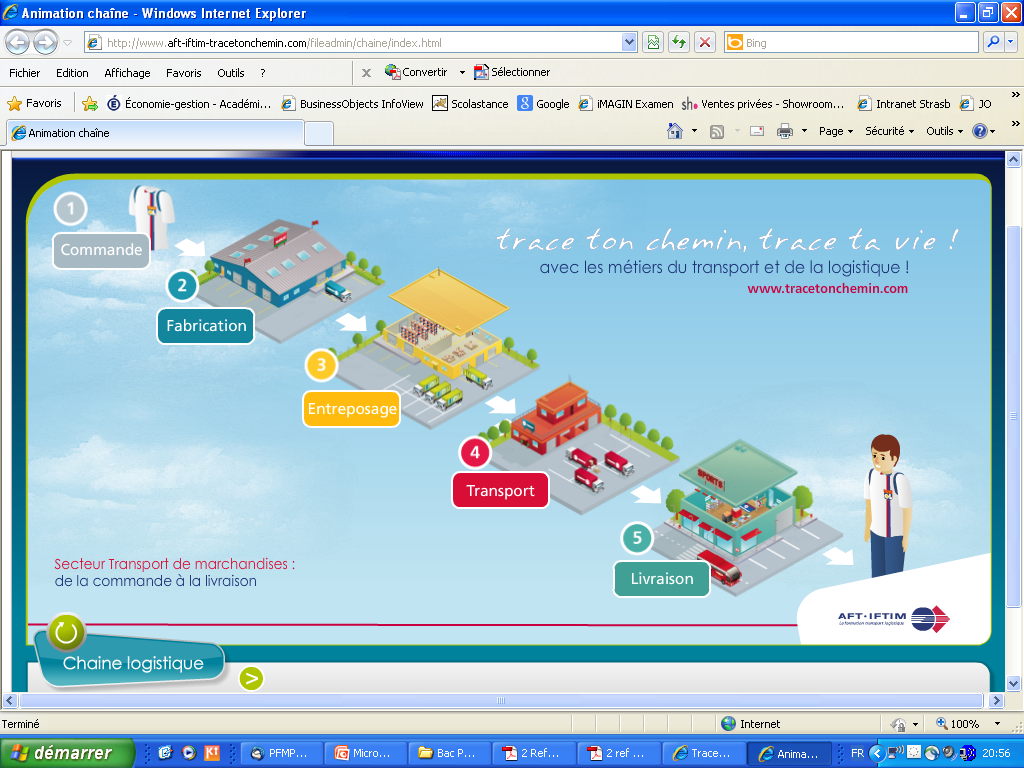 Bac Pro Logistique
Bac Pro Transport
Bac Pro Conducteur transport
routier marchandises
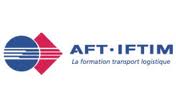 A la découverte des métiers…
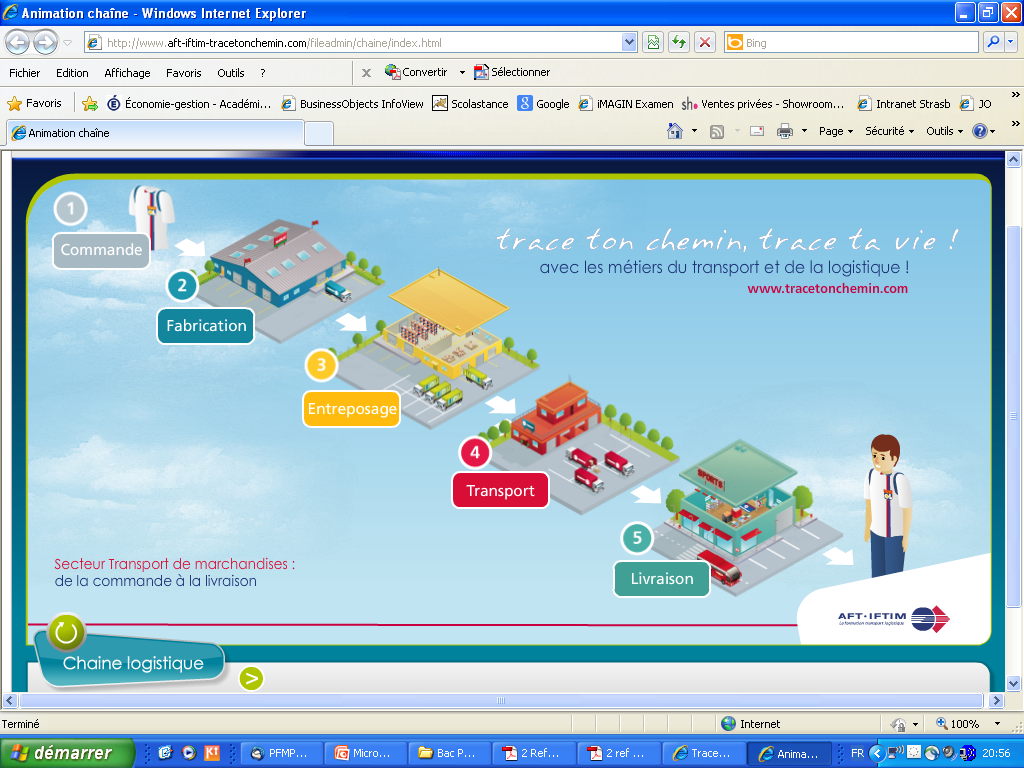 Bac Pro Logistique
Bac Pro Transport
Trace ton chemin sur 
www.tracetonchemin.com 
Animation des métiers du transport et de la logistique
ATTENTION
Bac Pro Logistique
Bac Pro Transport
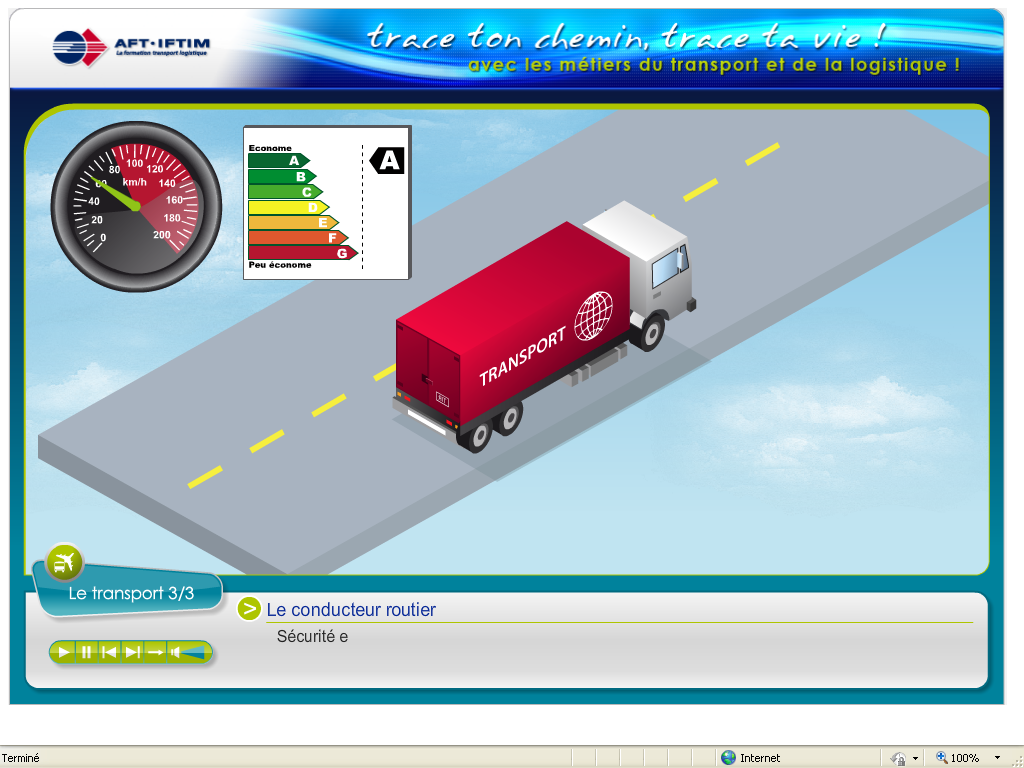 Ce n’est pas faire…
…de la conduite routière
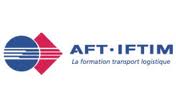 Les métiers de l’organisation du  transport et de la logistique
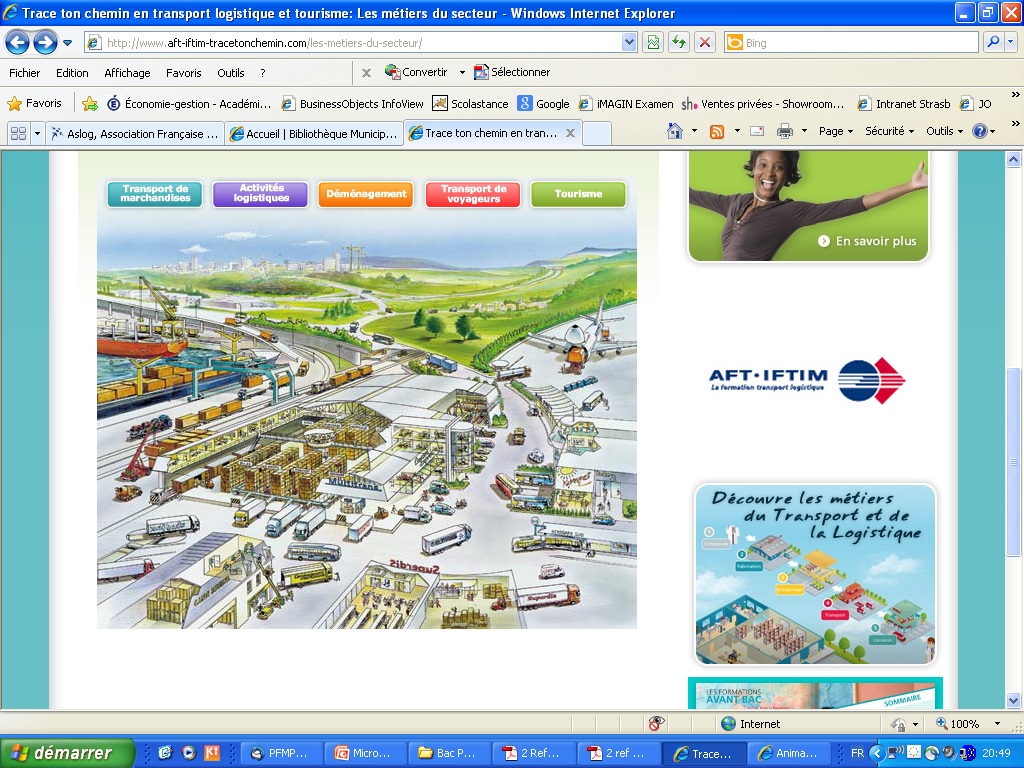 philippe.viain@ac-strasbourg.fr

Inspection économie gestion Responsable des filières
transport, logistique, prévention-sécurité
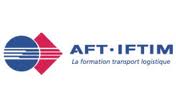 Avec le soutien de >>>